K-2 Morning Meeting Day 36
Friends, Friends, Friends
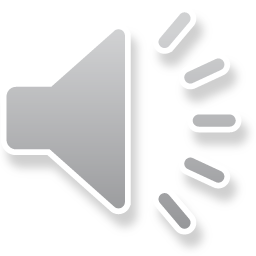 Friends, Friends, Friends!
How many friends do you have?
How many ‘new’ friends did you make this year?
How did you make the new friends?
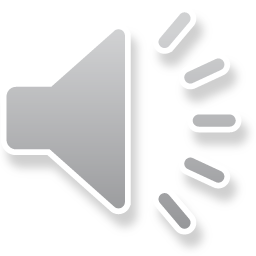 Kid President’s Guide to Making New Friends
Yup! I can’t imbed this video so your teacher will have to go on Youtube (old school) and look up this video.
Do you think Kid President gave good advice?
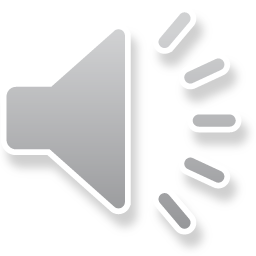 Today’s Celebrations and Jokes
A cowboy rode to a hotel on Friday and stayed two nights. He left on a Friday. How is that possible?
Where do cows go to party?
A hiker went to the mountains and didn’t sleep for 7 days. When he returned he wasn’t tired. How can this be?
You walk into a dark, cold room with a match. The room has a candle, a kerosene lamp, and a fireplace. Which one do you light first?
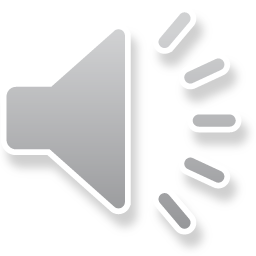